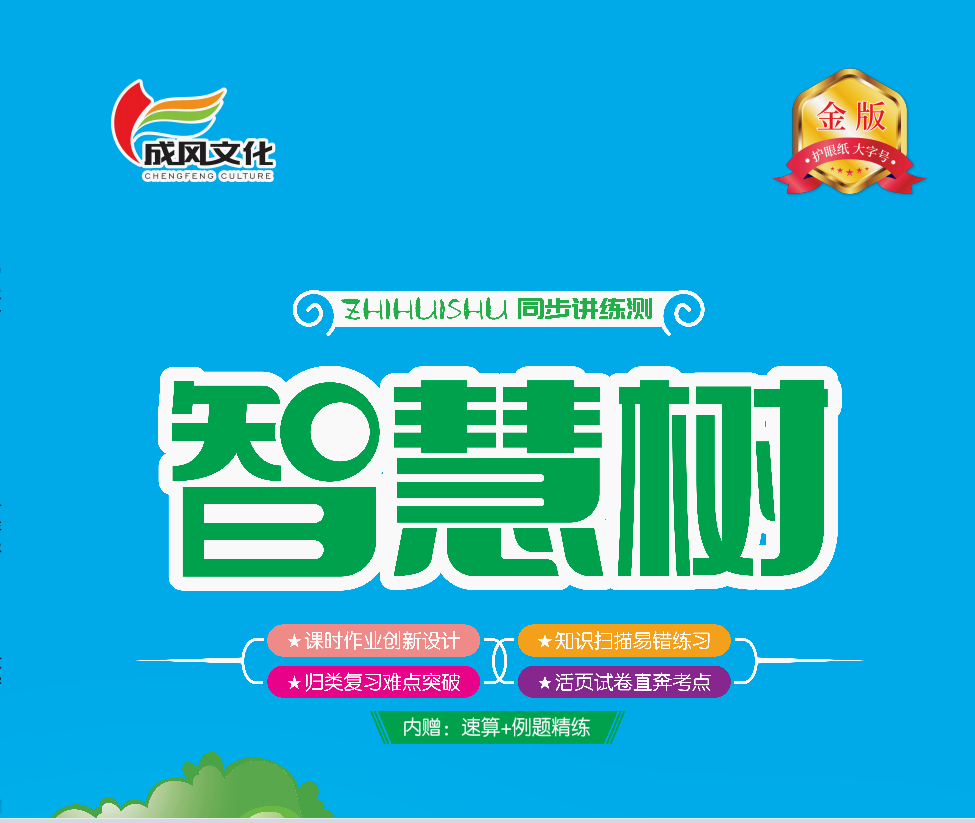 总复习
第6课时 综合与实践
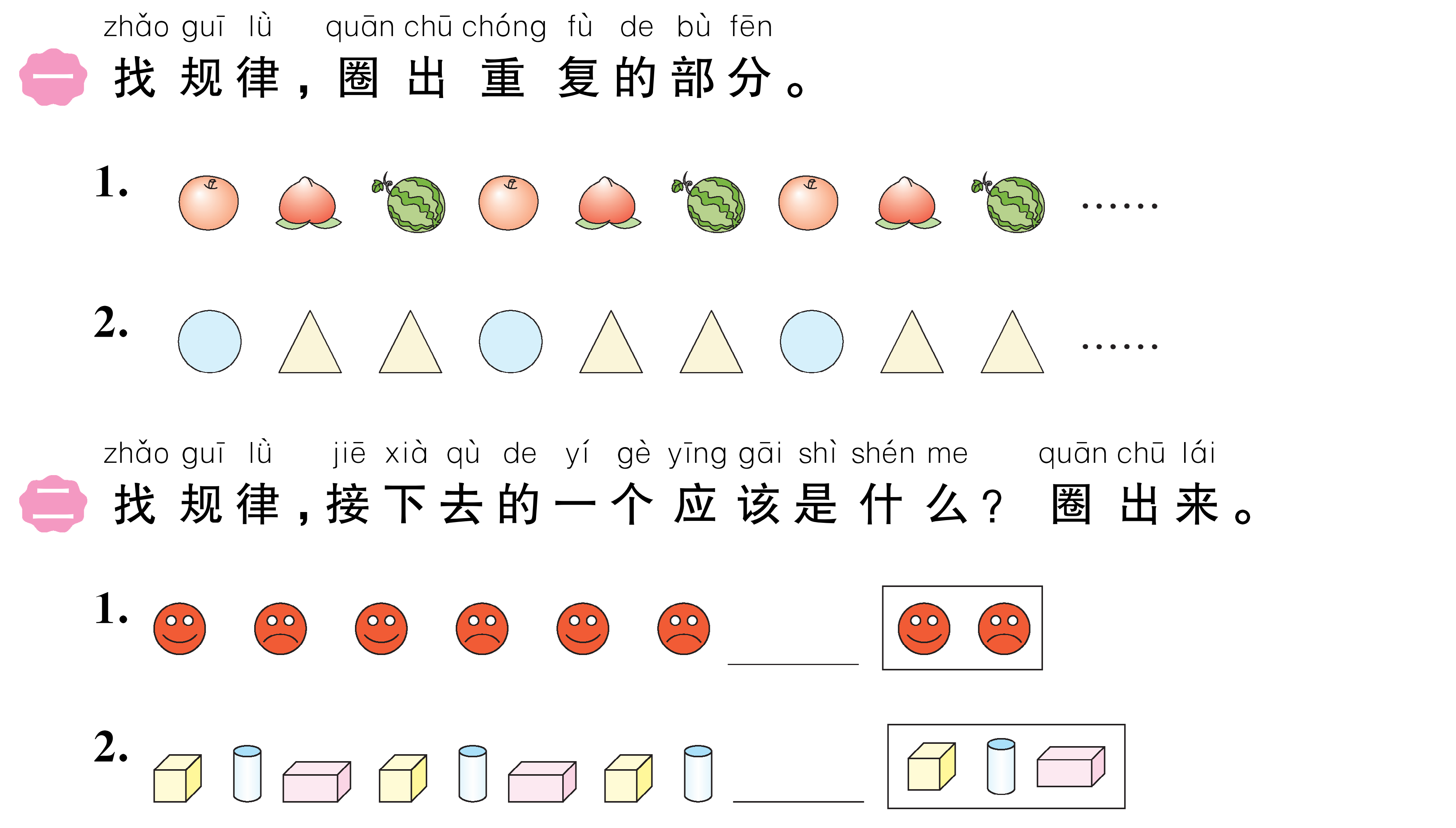 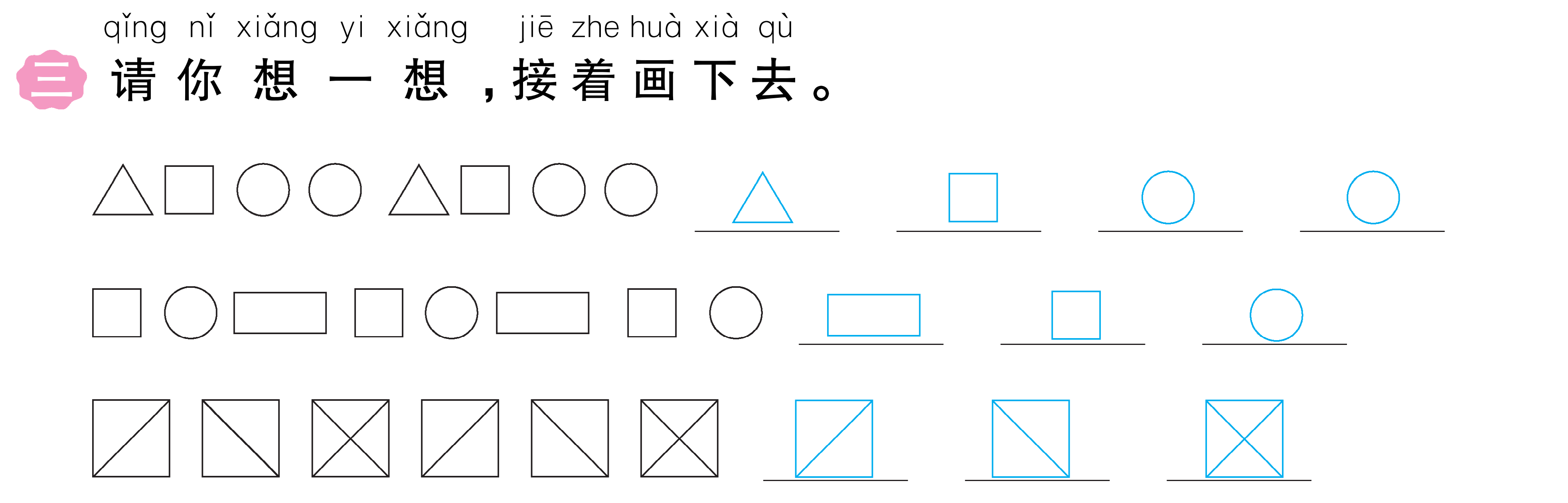 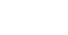 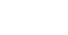 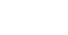 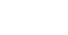 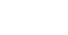 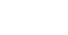 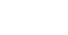 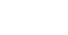 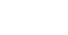 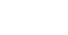 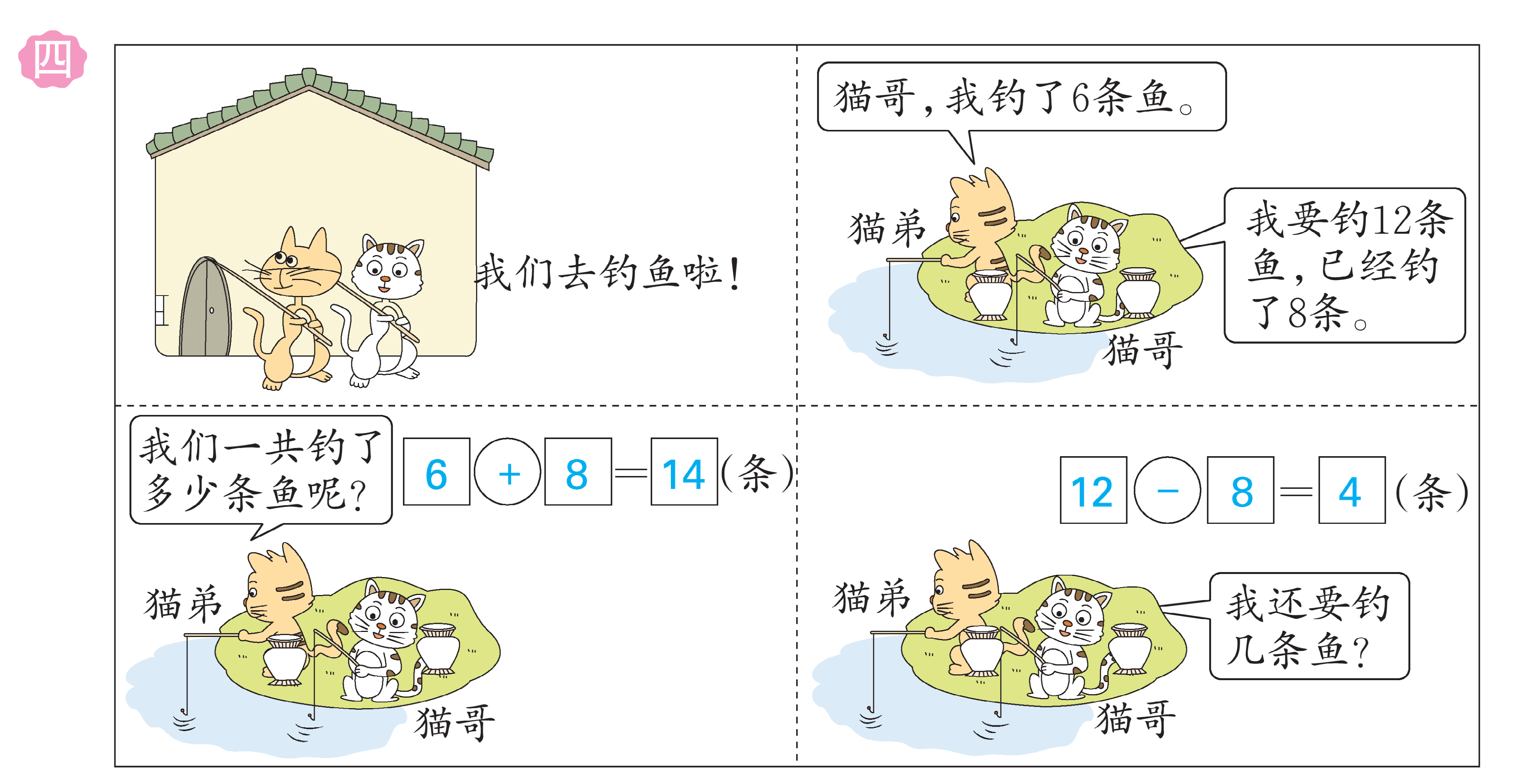 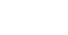 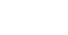 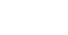 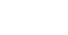 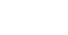 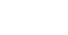 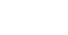 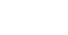 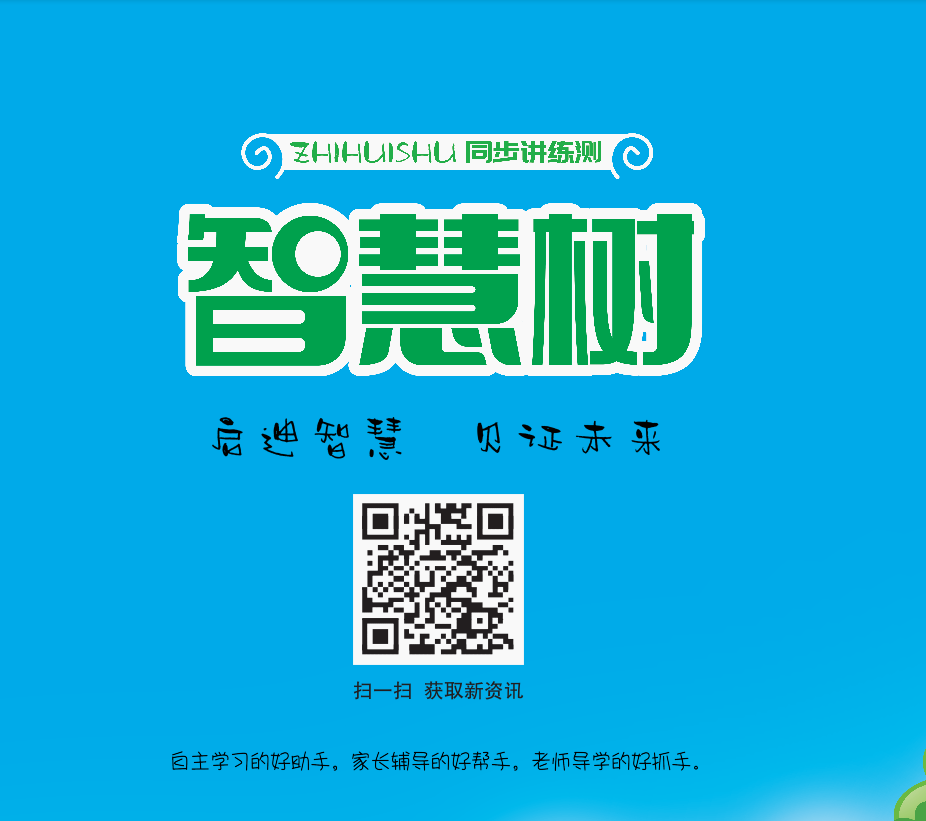 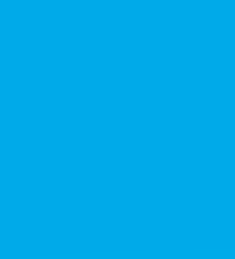